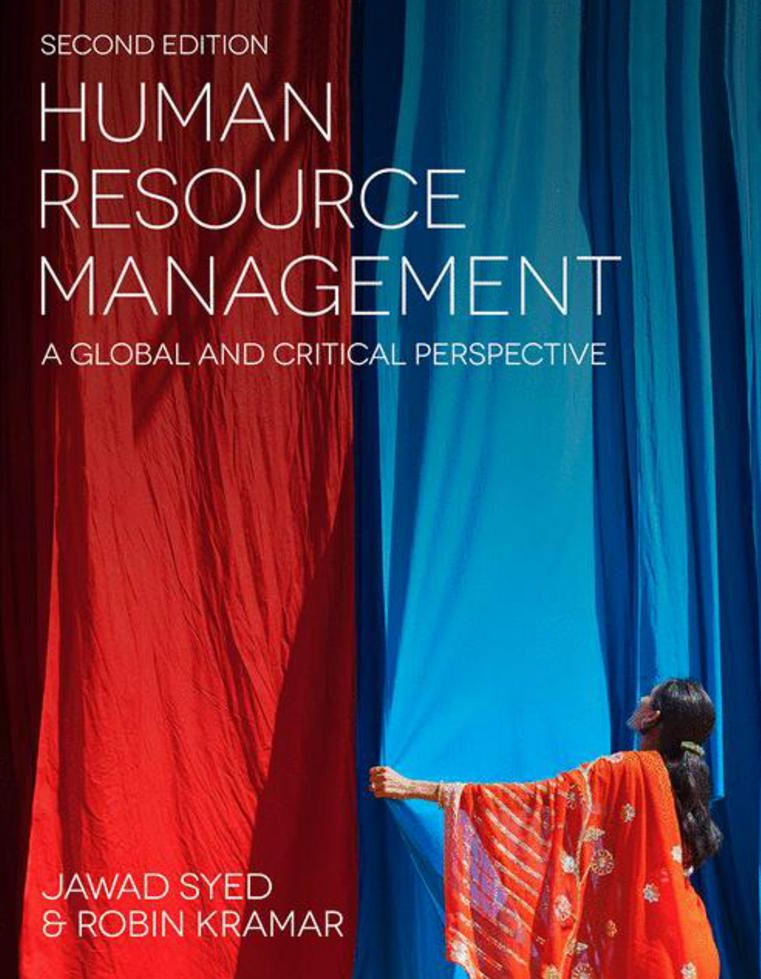 1
HUMAN RESOURCE MANAGEMENT – a global and critical perspective (2e)
Chapter 3: HRM in multi-national companies – ACritical Approach
Julie Davies
2
Learning Objectives
After reading this chapter, you should be able to:
Understand dynamic globalised contexts for MNCs, HR professionals, workers, line managers, employee representatives, and policy-makers.
Frame dilemmas and decisions using relevant theoretical concepts and models.
Discuss the behaviours and roles of transnational HRM professionals.
Reflect critically on challenges within MNCs for HR strategies and future prospects.
3
Summary of chapter contents
Opening Case Study: Banking on professional HR Integration versus differentiation, convergence v. divergence; best practice versus best fit
 Are we all global now?
 Critical thinking
 In the news
MNCs – Benefactors or villains? Ethical issues
National culture versus dominance effect model
 Influence on HR in MNCs
 Developing cross-cultural skills, global HR professionals and departments
 HR careers in MNCs
 Behaviours of global professionals
 IHRM futures
 End of Chapter Case Study: Xiaoinc: An HR professional on a long-distance assignment
4
Introduction
Complexities of MNCs in comparison to domestic only firms
Challenges: multiple cultures, national systems, time zones, and different perceptions of what is ethical 
Strategic HRM:
universalistic ‘best practices’ (Pfeffer, 1994), contingency
approaches (Schuler and Jackson, 1987), i.e. ‘best fit’, and 
a configurational perspective,
5
HR Practices in Context
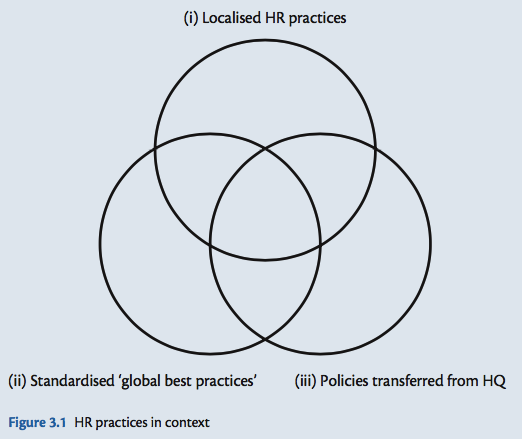 6
Integration versus differentiation, convergence, versus divergence; best practice versus best fit
Variations in staffing policies
Ethnocentric 
Polycentric 
Regiocentric 
Geocentric
7
MNCs – Benefactors or villains? Ethical issues 1/2
Credited with:
Distribution of wealth
Creation of jobs
Create inward investment with foreign currency and economies of scale. 
Increased standards and investment in R&D
Powerful in building social capital and supporting workers
Progressive HR practices in MNCs that can  create family-like corporate cultures
8
MNCs – Benefactors or villains? Ethical issues 1/2
Criticised for: 
Acting as monopolies, exploiting customers 
Disregarding human rights 
Treating employees as slaves
Harming communities and the environment
Squeezing out local businesses 
Evading taxes
9
National culture versus dominance effect model
HR practices adapted or localised?
The national culture model 
Dominance effect model  
MNCs must balance institutional tensions between 
the push of transferring and localising home HRM practices and 
pull of host-country HRM.
10
Developing cross - Cultural skills and global HR professionals and departments
Convergence theory
Divergence theory
Cross-vergence
11
Final Thoughts
HRM in MNCs: multifaceted and challenging
Problems in power asymmetries and multicultural working 
Differences in national institutions and sensitivities. 
These demands require open systems and mind-sets and a willingness to change.
12
Further Reading
Cerdin, J. L. and Selmer, J. (2014) Who is a self-initiated  expatriate? Towards conceptual clarity of a common notion. International Journal of Human Resource Management, 25: 1281–1301.
Collings, D. G., Wood, G. T. and Caligiuri, P. M. (2014) (eds) The Routledge Companion to International Human Resource Management. Abingdon: Routledge.
Cooke, F. L. (2009) A decade of transformation of HRM in China: A review of literature and suggestion for future studies. Asia Pacific Journal of Human Resources, 47(6): 6–40.
Deloitte (2011) Global Business Driven HR Transformation. London: Deloitte. http://www2.deloitte.com/content/dam/Deloitte/de/Documents/human-capital/ global-business-driven-hr-transformation.pdf. 
Deloitte University Press (2015) Global Human Capital Trends 2015: Leading in the New World of Work. Deloitte University Press: Westlake, TX. http://www2.deloitte. com/content/dam/Deloitte/at/Documents/humancapital/ hc-trends-2015.pdf.
Dickmann, M. (2015) Models of international HRM. In
Wiley Encyclopedia of Management (3rd edn). Hoboken, NJ: John Wiley & Sons, 5: 1–3.
13
Further Reading
Harzing, A.-W. and Penningon, A. (2014) (eds) International Human Resource Management. London: Sage.
Hayton, J. C. (2012) Global Human Resource Management Casebook. New York and London: Routledge.
Horwitz, F. (2015) Human resources management in multinational companies in Africa: A systematic literature review. International Journal of Human Resource Management, 26: 2786–2809.
Horwitz, F. and Budhwar, P. (2015) (eds) Handbook of Human Resource Management in Emerging Markets. Cheltenham: Edward Elgar.
Kamoche, K., Yaw, D., Horwitz, F. and Muuka, G. N. (2004) (eds) Managing Human Resources in Africa. New York and London: Routledge.
Purcell, J. (1999) Best practice and best fit: Chimera or cul-de-sac? Human Resource Management Journal, 9(3): 26–41.
Tarique, I., Briscoe, D. and Schuler, R. (2015) International Human Resource Management: Policies and Practices for Multinational Enterprises (5th edn). New York and London: Routledge.
Xing, Y., Liu, Y., Tarba, S. Y. and Cooper, C. L. (2014) Intercultural influences on managing African employees of Chinese firms in Africa: Chinese managers’ HRM practices. International Business Review, 25: 28–41.
14